ผู้บริหารพบประชาคม (ยุทธศาสตร์คณะวิศวกรรมศาสตร์ 2560-2564)-----------คณะวิศวกรรมศาสตร์ มหาวิทยาลัยอุบลราชธานี ครั้งที่ 1/2559วันที่ 29 กุมภาพันธ์ 2559
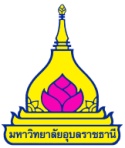 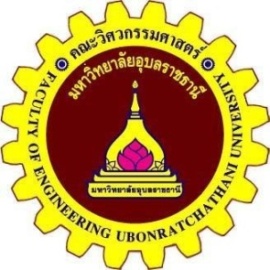 1
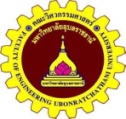 2
พันธกิจผลิตบัณฑิต : ผลิตบัณฑิตที่มีคุณภาพ  สามารถนำความรู้และทักษะด้านวิศวกรรมไปประยุกต์ใช้และสร้างสรรค์นวัตกรรมได้อย่างมีประสิทธิภาพบนพื้นฐานของจรรยาบรรณวิชาชีพการวิจัย : วิจัยเพื่อสร้างองค์ความรู้และนวัตกรรม ที่สอดคล้องกับความต้องการของสังคมภูมิภาคลุ่มน้ำโขงและประชาคมโลกอย่างยั่งยืนบริการวิชาการ : ให้บริการวิชาการในการแก้ปัญหาทางวิศวกรรม เพื่อพัฒนาสังคมอย่างยั่งยืนทำนุบำรุงศิลปวัฒนธรรม : ใช้ทักษะและความรู้ด้านวิศวกรรมไปบูรณาการ  เพื่อทำนุบำรุงศิลปวัฒนธรรม ภูมิปัญญาของท้องถิ่นและประเทศชาติการบริหารจัดการ : มีการบริหารจัดการอย่างมีประสิทธิภาพ โดยยึดหลักธรรมาภิบาล
ความเชื่อมโยงยุทธศาสตร์
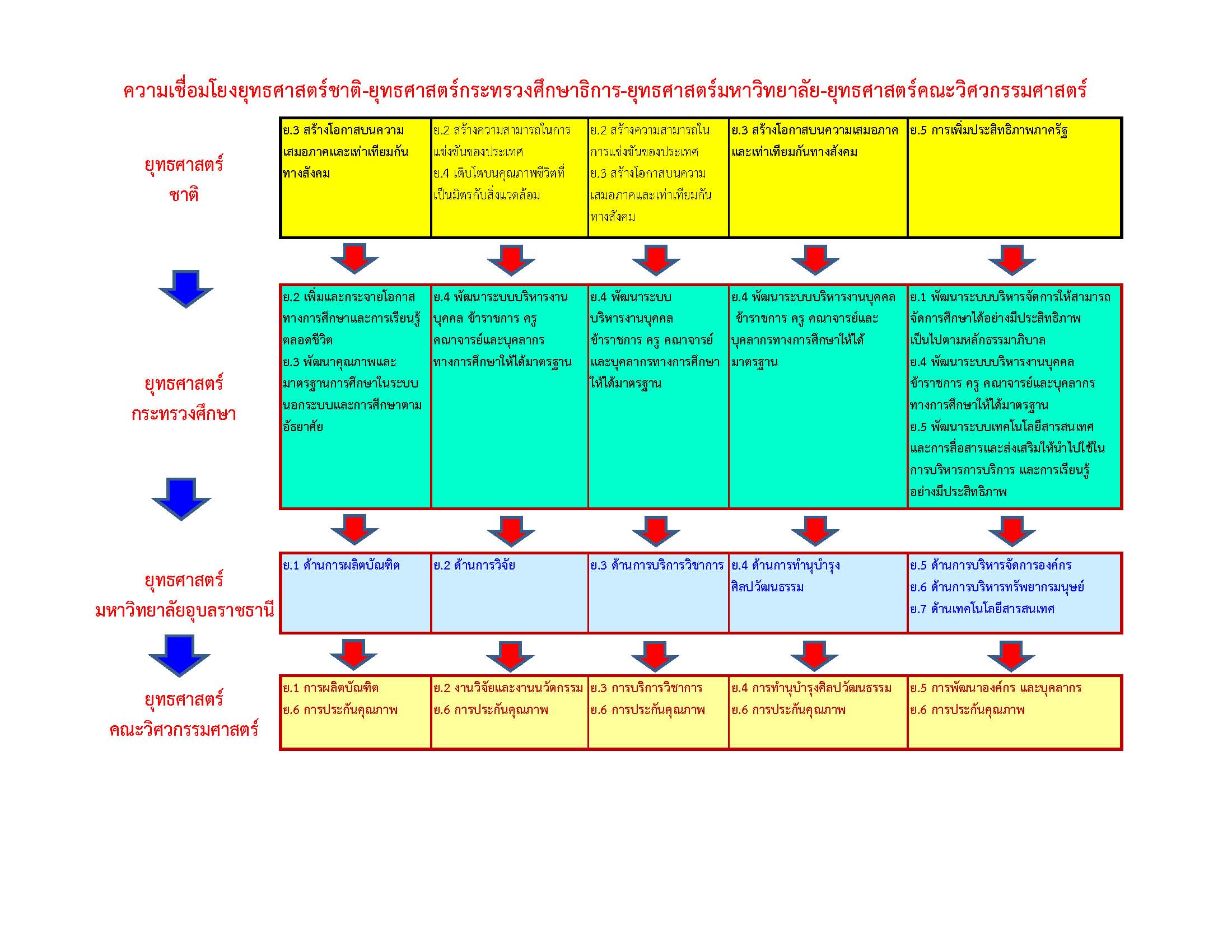 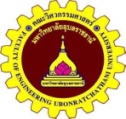 3
การดำเนินงาน
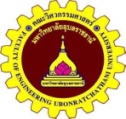 4
ในการดำเนินงานด้านยุทธศาสตร์ คณะวิศวกรรมศาสตร์ ได้ทบทวนแผนยุทธศาสตร์ ระยะ 5 ปี ครั้งล่าสุด ในเดือนสิงหาคม 2555 และถือใช้แผนยุทธศาสตร์ดังกล่าวในปี 2556-2559 เป็นต้นมา ในครั้งนี้คณะฯ เห็นควรให้มีการปรับยุทธศาสตร์ ตามสถานการณ์เปลี่ยนไป และตามรอบการปรับปรุงยุทธศาสตร์ที่ตรงกับมหาวิทยาลัย คือ ในปี 2560-2564  คณะวิศวกรรมศาสตร์ ได้ดำเนินการ ดังนี้
ระยะที่ 1  ระหว่างวันที่ 20-21 พฤศจิกายน 2558
ทบทวน และจัดทำร่างแผนยุทธศาสตร์ โดย ผู้บริหารคณะวิศวกรรมศาสตร์
ระยะที่ 2  วันที่ 29 กุมภาพันธ์ 2559
คณบดีพบประชาคม เพื่อชี้แจงยุทธศาสตร์ และรับฟังความคิดเห็น
วิสัยทัศน์ชาติมั่นคง มั่งคั่ง ยั่งยืน
(ประเทศไทยต้องมั่นคง ประชาชนต้องมั่งคั่ง และมีการพัฒนาที่ยั่งยืน)
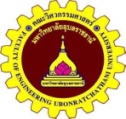 5
วิสัยทัศน์มหาวิทยาลัยอุบลราชธานีมหาวิทยาลัยอุบลราชธานีเป็นมหาวิทยาลัยชั้นนำแห่งภูมิภาคลุ่มน้ำโขง ผลิตบัณฑิตที่มีคุณภาพ สร้างองค์ความรู้และนวัตกรรมเพื่อสังคมที่ยั่งยืน
วิสัยทัศน์
คณะวิศวกรรมศาสตร์ เป็นองค์กรชั้นนำที่เป็นเลิศด้านวิศวกรรมศาสตร์ เพื่อผลิตบัณฑิตที่มีคุณภาพ สร้างองค์ความรู้และนวัตกรรม ที่สอดคล้องกับความต้องการของสังคมภูมิภาคลุ่มน้ำโขงและประชาคมโลกอย่างยั่งยืน
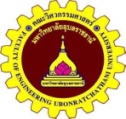 6
ยุทธศาสตร์คณะวิศวกรรมศาสตร์ปี 2560-2564
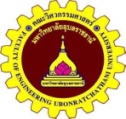 7
ยุทธศาสตร์ที่ 1 การผลิตบัณฑิต
ยุทธศาสตร์ที่ 2 งานวิจัยและงานนวัตกรรม
ยุทธศาสตร์ที่ 3 งานบริการวิชาการ
ยุทธศาสตร์ที่ 4 งานทำนุบำรุงศิลปวัฒนธรรม
ยุทธศาสตร์ที่ 5 การพัฒนาองค์กร และบุคลากร
ยุทธศาสตร์ที่ 6 การประกันคุณภาพ
ยุทธศาสตร์ที่ 1 การผลิตบัณฑิต
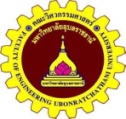 8
กลยุทธ์ที่ 1  เพิ่มคุณภาพการผลิตบัณฑิต 
กลยุทธ์ที่ 2  การพัฒนาหลักสูตรและการเรียนการสอนให้ทันสมัย และตรงตามความ
               ต้องการของตลาดงาน
กลยุทธ์ที่ 3  สนับสนุนอาจารย์ให้มีคุณวุฒิ และประสบการณ์ในวิชาชีพ และพัฒนาตนเอง
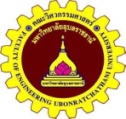 ยุทธศาสตร์ที่ 2 งานวิจัยและงานนวัตกรรม
9
กลยุทธ์ที่ 1  เพิ่มแรงจูงใจในการทำงานวิจัยและนวัตกรรม 
กลยุทธ์ที่ 2  ยกระดับมาตรฐานและเพิ่มขีดความสามารถในการทำวิจัยและนวัตกรรม  
กลยุทธ์ที่ 3  บูรณาการปัญหาจริงมาเป็นหัวข้อวิจัย เชื่อมโยงการเรียนการสอนและ
                งานบัณฑิตศึกษา
กลยุทธ์ที่ 4  สนับสนุนให้มีกลไกการบริหารงานวิจัยและนวัตกรรม ให้มีประสิทธิภาพ
ยุทธศาสตร์ที่ 3 งานบริการวิชาการ
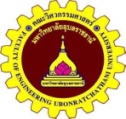 10
กลยุทธ์ที่ 1  สร้างโครงการบริการวิชาการที่ตรงความต้องการของชุมชน
กลยุทธ์ที่ 2  เพิ่มการสนับสนุนการบริการวิชาการจากแหล่งทุนภายนอก
กลยุทธ์ที่ 3  บูรณาการการเรียนการสอนกับการบริการวิชาการ
กลยุทธ์ที่ 4  สร้างเครือข่ายความร่วมมือกับภาครัฐและเอกชน หรือองค์กรชุมชน ตลอดจน
               ภาคธุรกิจ อุตสาหกรรม เพื่อเรียนรู้และสร้างความเข้มแข็งของชุมชนและสังคม
ยุทธศาสตร์ที่ 4 งานทำนุบำรุงศิลปวัฒนธรรม
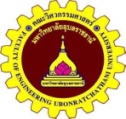 11
กลยุทธ์ที่ 1  ใช้ความรู้ด้านวิศวกรรมร่วมในการทำนุบำรุงศิลปะและวัฒนธรรมกับคณะ
                และหน่วยงานอื่น
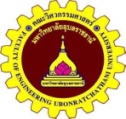 12
ยุทธศาสตร์ที่ 5 การพัฒนาองค์กร และบุคลากร
กลยุทธ์ที่ 1  พัฒนาระบบบริหารทรัพยากรบุคคล 
กลยุทธ์ที่ 2  ด้านการเงิน
กลยุทธ์ที่ 3  สนับสนุนอาจารย์/บุคลากรให้มีคุณวุฒิ และประสบการณ์ในวิชาชีพ และพัฒนาตนเอง 
กลยุทธ์ที่ 4  ใช้เทคโนโลยีสารสนเทศเพื่อสนับสนุนการบริหารจัดการและพัฒนาสถาบัน
กลยุทธ์ที่ 5 การปรับปรุงภูมิทัศน์ ระบบสาธารณูปโภค
กลยุทธ์ที่ 6 การสร้างวัฒนธรรมองค์กร อย่างมีภราดรภาพ เพื่อการมีส่วนร่วม และเกิดความสามัคคี
ยุทธศาสตร์ที่ 6 การประกันคุณภาพ
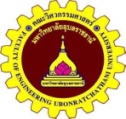 13
กลยุทธ์ที่ 1  วางระบบและติดตามการประกันคุณภาพทางการศึกษา ให้มีประสิทธิภาพ
กลยุทธ์ที่ 2  ส่งเสริมกระบวนการพัฒนาระบบประกันคุณภาพไปสู่ระดับสากล เช่น TABEE
ข้อเสนอแนะจากประชาคม
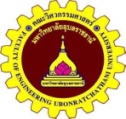 14
ประเด็นหารือ / ชักชวน
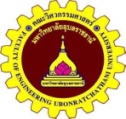 15
ประเด็นการส่งเสริมสำนักงานการศึกษานานาชาติ
คณะวิศวะฯ มีศักยภาพ => นักศึกษา หลักสูตร อาจารย์ ตลาดงาน
ทำหลักสูตร International or English Program ได้หรือไม่
แนวทางการทำงาน
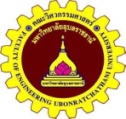 16
ใช้หลักสูตรปกติไทย แต่ สอนเป็น English => ทำได้เลย
ปรับแก้ มคอ.2 (ปรับเล็ก) => ไม่ต้องผ่านกลั่นกรอง 
Set ทุกวิชาให้มีการเรียนการสอน English อย่างน้อย 1 section
 มหาวิทยาลัย จะจัดการให้ มี Gen Ed เป็น English ให้
เริ่มต้นด้วยศักยภาพ ที่มีอยู่
 เริ่ม 1//2559 ได้หรือไม่ หรือ 1/2560 ภาควิชาใดบ้าง
มีนโยบายที่จะส่งเสริม สนับสนุน แต่ยังไม่ชัดเจน (advantage / benefit / incentive / load etc.)